To Join the Conversation: Tips and Tricks
Set your camera at eye level for the best view of you.
MUTE your microphone when you’re not talking.

Want to speak?
If you would like to speak (but may be having difficulty breaking in) please click on “Participants” at the bottom of the screen, then click on “Raise Hand”

Prefer to write?
Type in the chat box or use the Q&A function. Both are located at the bottom of your screen..
You can choose who to send a chat or question to.
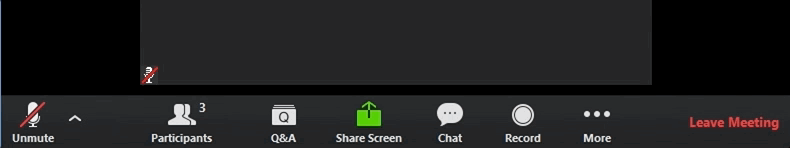